Ecosytem Interactions
Biotic Interactions
Competition
Predation
Symbiosis
Competition
The interaction between two or more organisms for the same resource in a given habitat.
Ex. Male mountain goats who compete to mate.
Competition
For similar species to coexist in an area, they must have slightly different niches
Predation
Occurs when one organism eats another organism to obtain food. 
Many animals use camouflage to avoid predators.
Predation
Some species use mimicry to avoid predators.
Ex. The viceroy butterfly looks like the monarch. Both taste foul and they have a greater change of not being eaten because their predators avoid them.
Symbioisis
Close interaction between two different species 
Three types
Mutualism
Commensalism
Parasitism
Mutualism
Both species benefit fro the partnership
Ex. Leaf cutter ant and the fungus
Commensalism
One species benefits fron a relationship with another species without harm or benefit to the other .
Ex. Bird building a nest in a tree
Parasitism
When species benefits at the expense of another species.
Charcteristics of Populations
Eventually the number of births and deaths in a population balance out.
The carrying capacity is the maximum number of individuals of a population that an ecosystem has resources to support.
Factors that affect Populations in Ecosystems
A limiting factor is an environmental factor that prevents an increase in the number of organisms in a population.
Abiotic: water, sunlight, fires, logging, droughts
Biotic: predators, competition for resources, disease
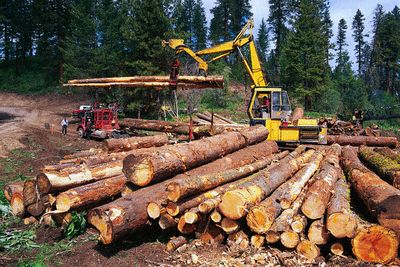 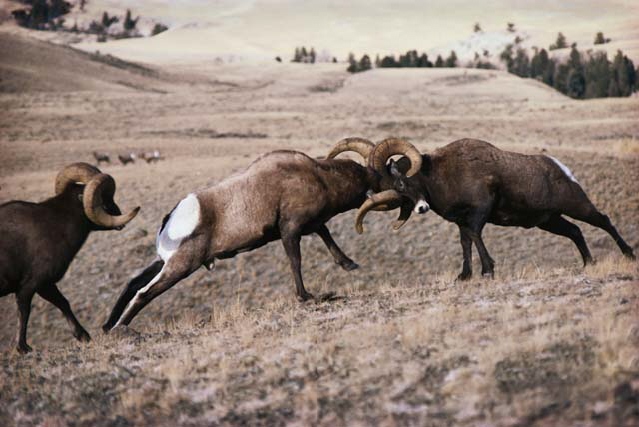 Videos
http://www.youtube.com/watch?v=D1aRSeT-mQE
http://www.youtube.com/watch?v=zSmL2F1t81Q&feature=fvwrelhttp://www.youtube.com/watch?v=KrWk2g-IMkE&feature=related